Person-Centered Planning Through Bridges
Sarah Hewitt
NH-ME LEND, Institute on Disability, University of New Hampshire
Bridges Training Series
Bridges Person-Centered Planning Curriculum
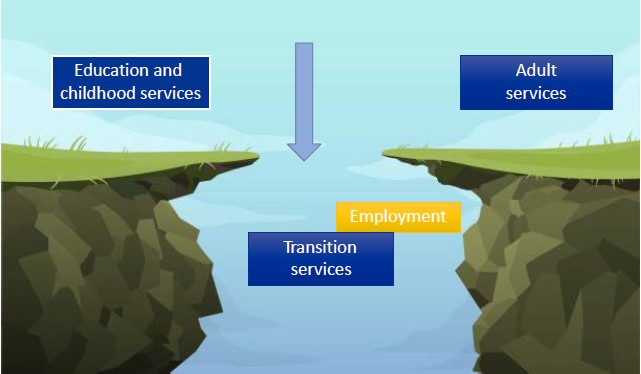 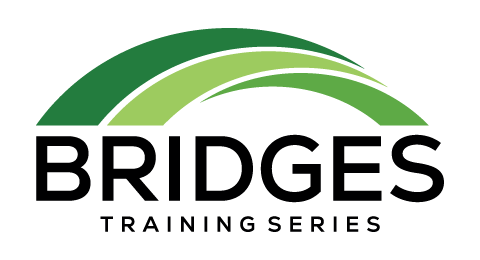 The Bridges Training Series is a transition program aimed at young adults ages 18-24 with an intellectual disability and/or those who receive services under the Individuals with Disabilities Education Act. The series is an online college and career training program focused on higher education, independent living, and careers offered through the Institute on Disability at the University of New Hampshire. The trainings provide opportunities for students to reflect on who they are, what they want their future to look like, learn about resources available outside of high school, and to connect with other young adults.
Image adapted from Kelly Nye-Lengerman
Leadership Activities
Person-Centered Planning
Facilitated small group discussions in Bridges classes.
Person-Centered Planning (PCP) is a problem-solving process used to support people with disabilities in receiving the things they want and need to be successful by putting them at the center of the planning process. The individual identifies the important people in their lives to empower them in identifying and planning their own goals and supports, including developing a plan of how to achieve them.
          Steps of PCP		    Goals of PCP
Assessed assignments, collected attendance, monitored chats, recordings, and assignments.
Participated in Bridges team meetings and information sessions.
Held meetings with Leadership partner.
Conducted independent research on transition topics and services.
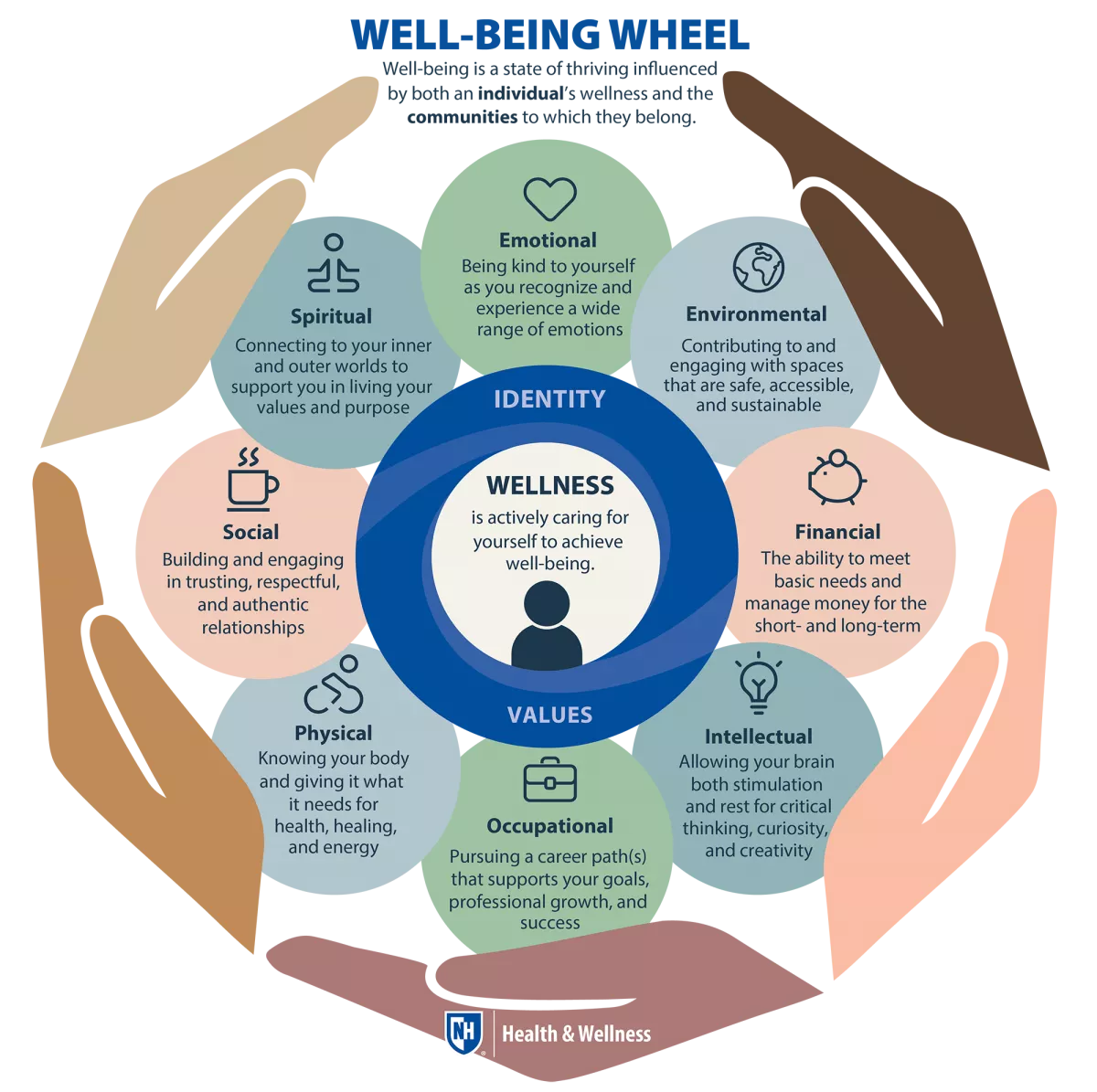 Available as a resource to Bridges students for questions or support.
References
(Holburn et al., 2007)
Holburn, S., Gordon, A., & Vietze, P. M. (2007). Person-Centered Planning Made Easy: The Picture Method. Paul H. Brookes Pub. 
Nye-Lengerman, K., personal communication, March 31, 2023. 
Unknown Author. (n.d.). Person-Centered Planning. National Parent Center on Transition and Employment. Retrieved April 16, 2023, from https://www.pacer.org/transition/learning-center/independent-community-living/person-centered.asp
(pacer.org, 2023)
Images courtesy of UNH Bridges Program and UNH Health and Wellness